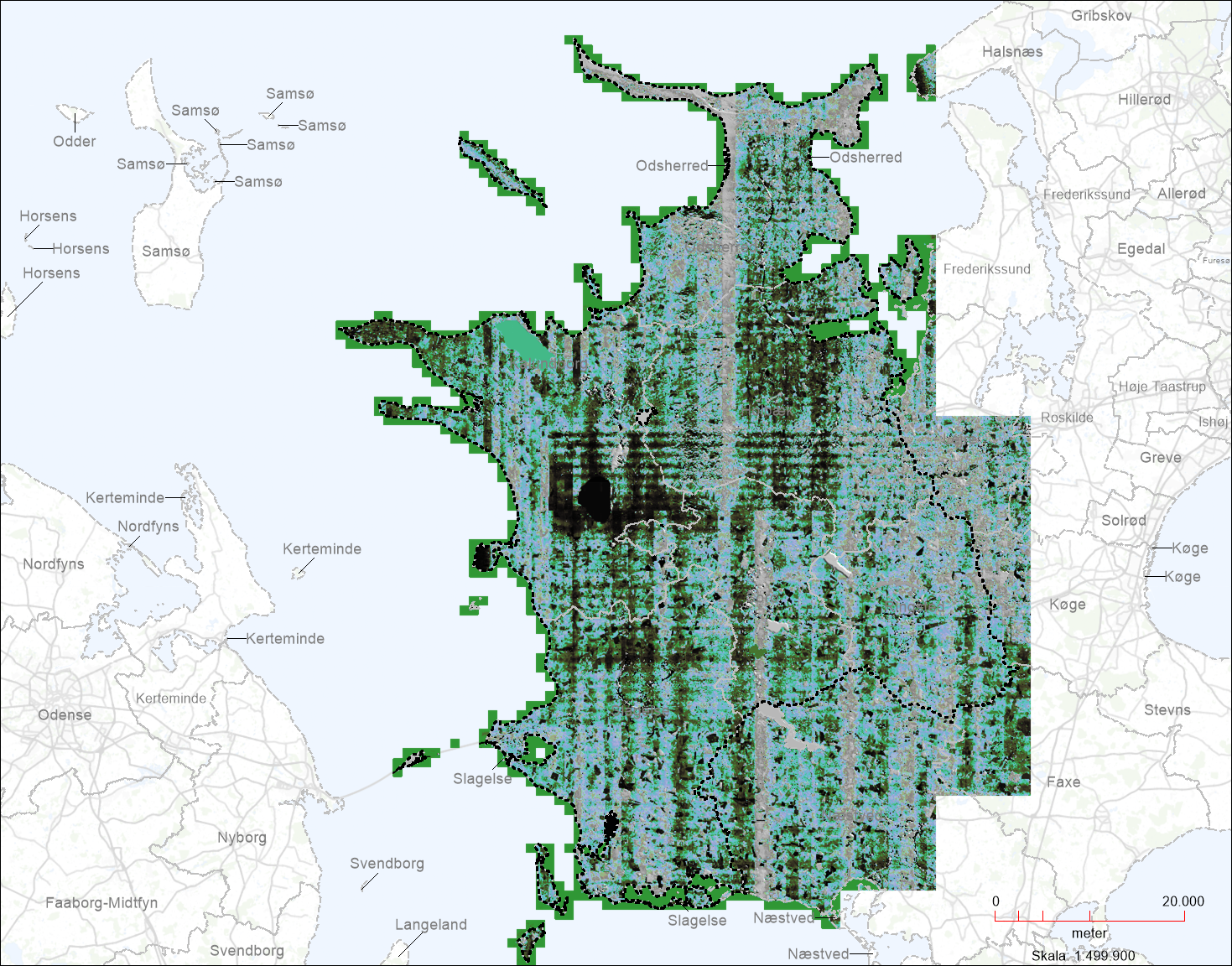 Difference LiDAR2007 – 2014To udgaver fra Geodatastyrelsen
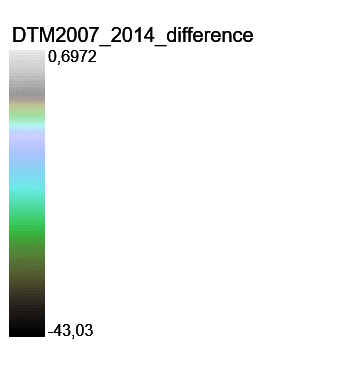 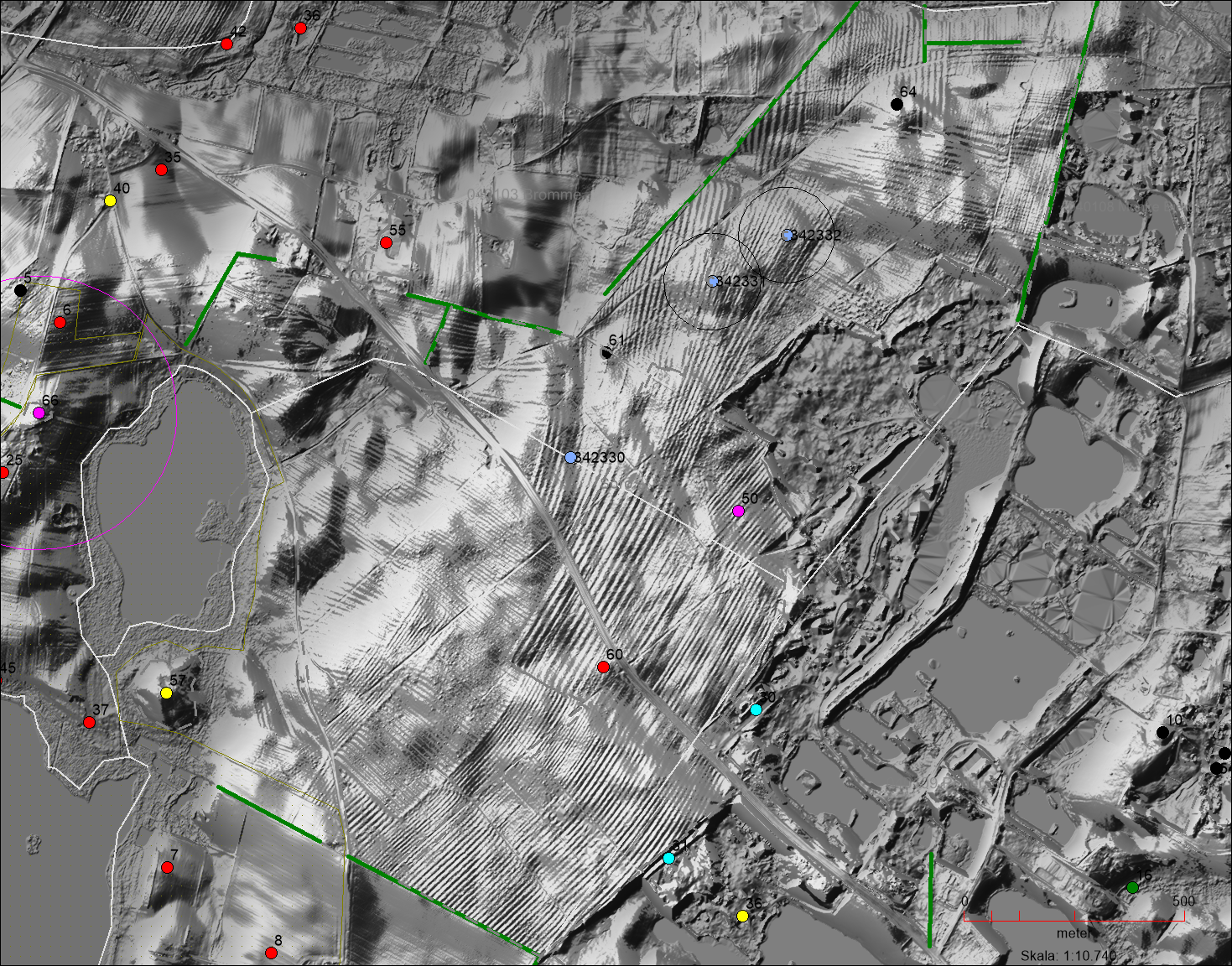 DyrkningssporHøjryggede agersystemerDTM2014 – samlet og ”hårdt skygget”
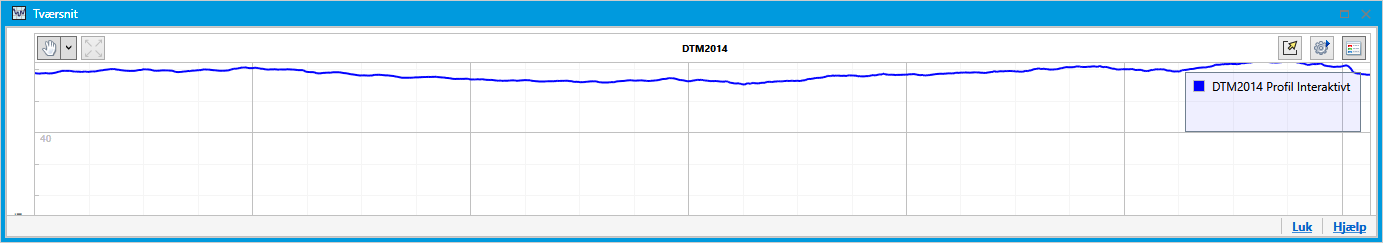 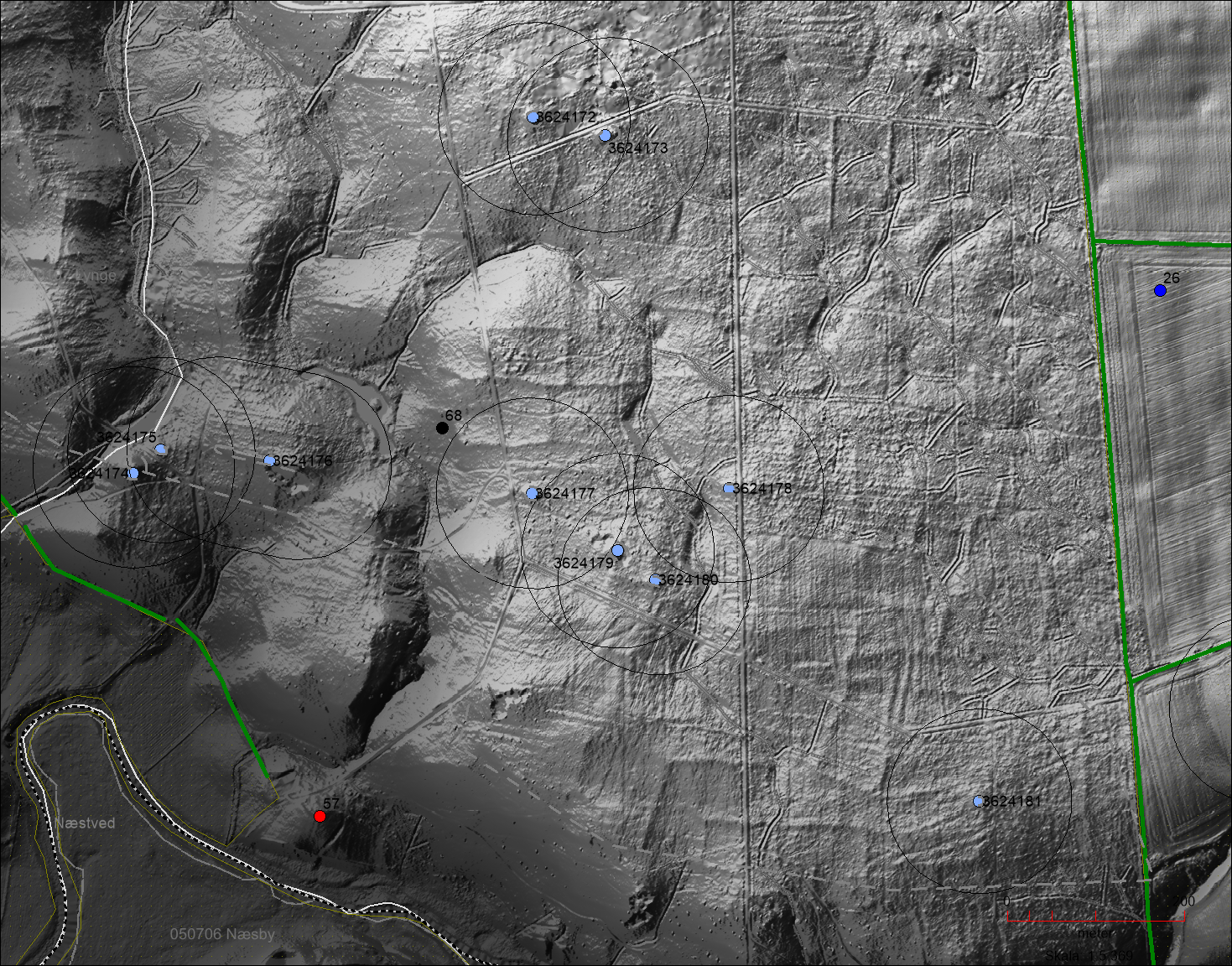 Jernaldermarker og gravhøje m.v.DTM2014 – samlet og ”hårdt skygget”